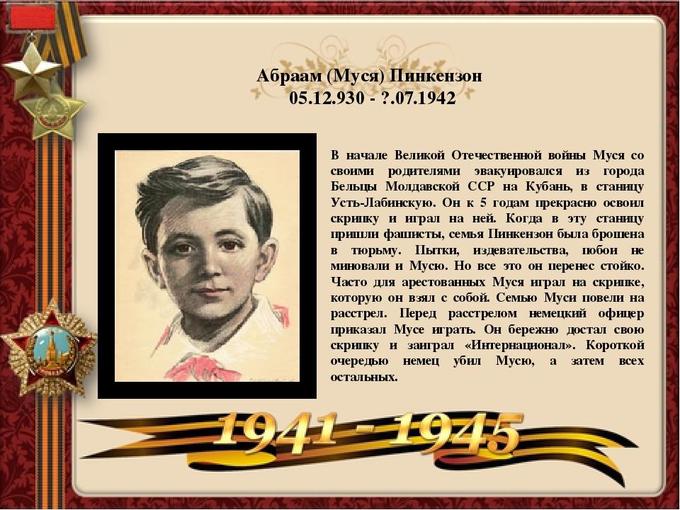 Муниципальное бюджетное дошкольное образовательное учреждение
«Детский сад N 10»
Подготовил: воспитатель  старшей группы  Столярова Д.Х.
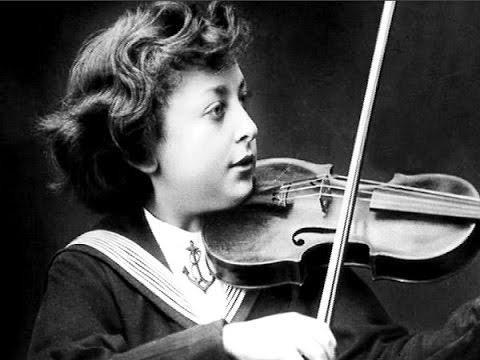 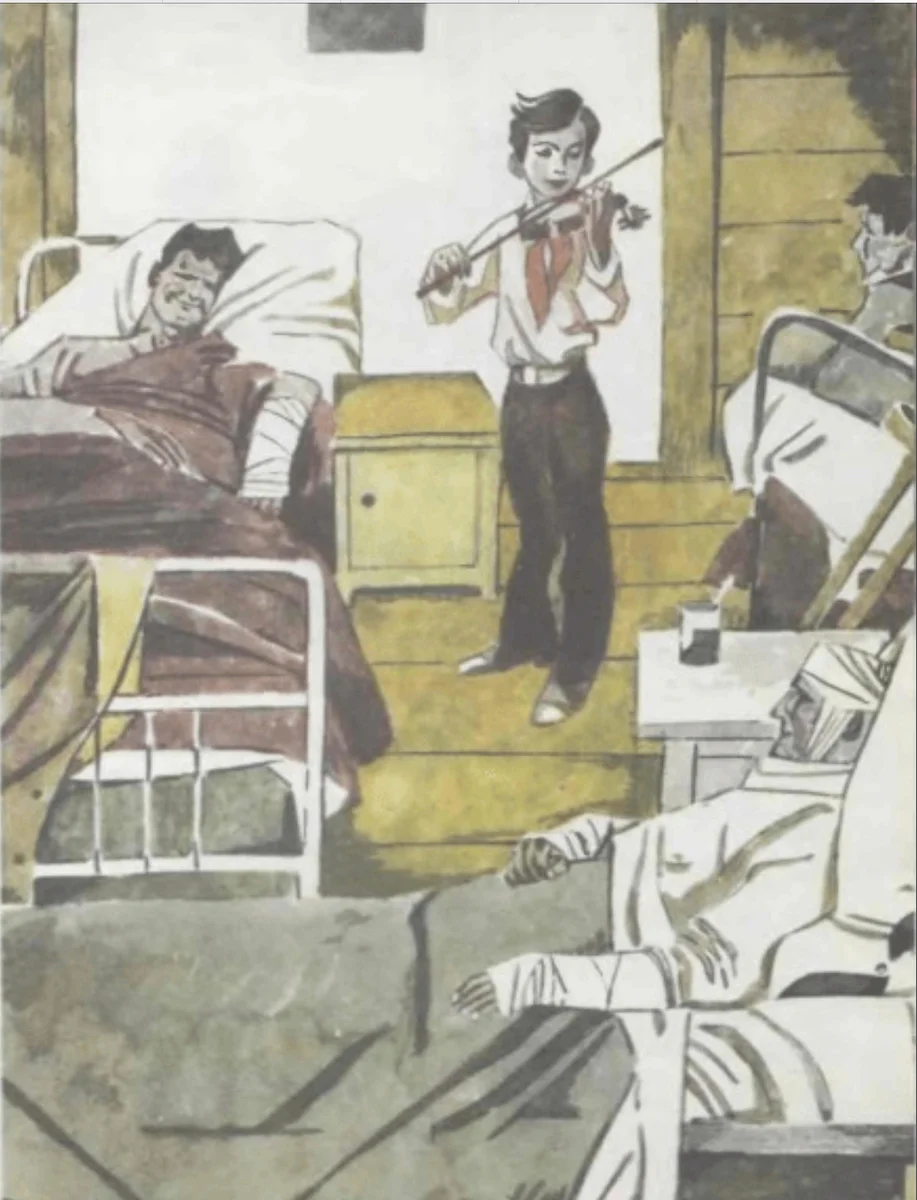 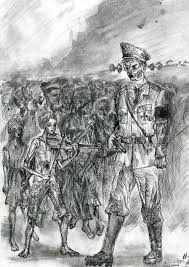 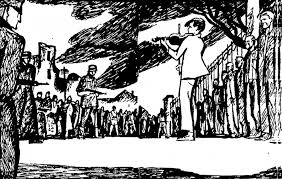 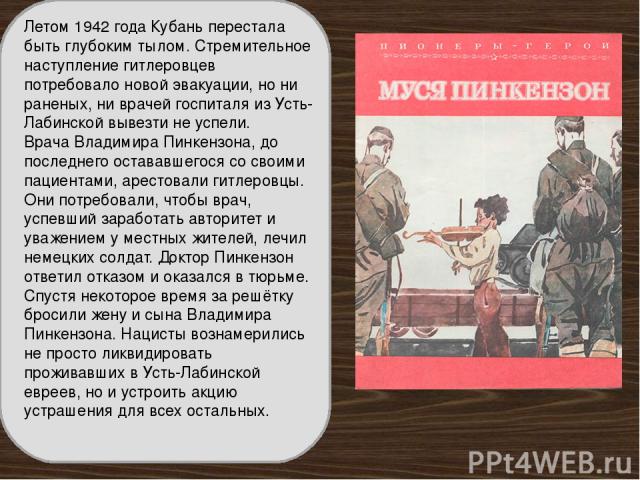 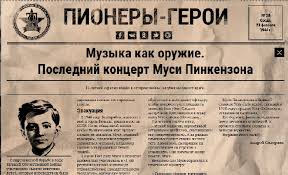 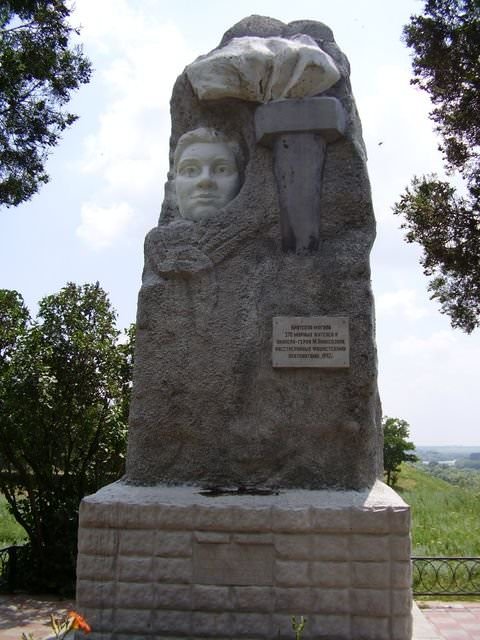